RUv1 status
29-11-2016
Alice ITS-upgrade WP10
1
RUv1 baseline
Main FPGA:
XCKU60FFVA1156 (maintain US+ compatibility)
Interfacing Alpides & GBTx
Reliable FPGA
Microsemi PA3 or SF2
Scrubbing Xilinx
interfaces Flash device
Height follows VME standard: 6U high
29-11-2016
Alice ITS-upgrade WP10
2
CAN interface
Employ electrically isolated transceivers?
	If so, employ power distribution (4 lines) or isolated DC/DC 
Connector via front pannel? What connector? DSUB9?
What Can speed? 1Mbps?




+
All CAN controller need external transceiver
29-11-2016
Alice ITS-upgrade WP10
3
Other
What about the PU SE control signals
CAN read only or also reset?
PA3=>US(+) read only or also reset?

Any news on PA3 radiation tests?

SelectMap indeed seems to cope with 32bit*100MHz=3.2Gbps
29-11-2016
Alice ITS-upgrade WP10
4
Old slides
29-11-2016
Alice ITS-upgrade WP10
5
Scrubbing
What scrubbing method is used/supported
Blind
Readback
What interface is used/supported for scrubbing
Select map
JTAG

What bandwidth is needed to keep up with scrubbing? 
Is it for select map 100MHz * 32 bit?

What is the minumum Prom size?
29-11-2016
Alice ITS-upgrade WP10
6
EEProm/FLASH
General remarks on Flash memories
Charge pump sensitive part, fail from 10krad. 
Erase/write only in absense beam/radiation.
Smaller Feature sizes & thinner oxide layers improves radiation sensitivity. 
Although optimum around 51n (25 nm worse again)
SLC preferred above MLC above TLC
Cross section COTS NAND flash order couple orders smaller than SRAM
likely still ECC needed!
Other technologies (not Flash) seem promising: e.g.  phase change proms

https://escies.org/download/webDocumentFile?id=63654
https://escies.org/download/webDocumentFile?id=49254
Samsung (σ_norm = 9.15E-13, K9WBG08U1M, datecode: 3708) order better than micron (σ_norm = 8.64E-12, MT29F8G08AAA-WP, datecode: 4208)
https://escies.org/download/webDocumentFile?id=63077
sheet 30: 51 nm Samsung better than 25nm Micron
http://radecs.ies.univ-montp2.fr/fichiers/abstract_13_Irom_2010-07-06_07_32_45_RADECSLATENEWS1.pdf
51 nm performs better than 72, 90 & 120 nm
https://nepp.nasa.gov/workshops/etw2012/talks/Tuesday/T13_Irom_NVM_Radiation.pdf
51 nm performs better than 25, 72, 90 & 120 nm
29-11-2016
Alice ITS-upgrade WP10
7
29-11-2016
Alice ITS-upgrade WP10
8
Alpide/firefly interfacing
Use of transistion board? => Yes
If so, via front panel or rear transition module? => front
e.g. VPX VITA 46.10m => No
How many (4, 5 or 6) Firefly connectors and how to route? 5
400MHz via GPIO or SERDES? => TBD
600MHz via GPIO or SERDES? => TBD
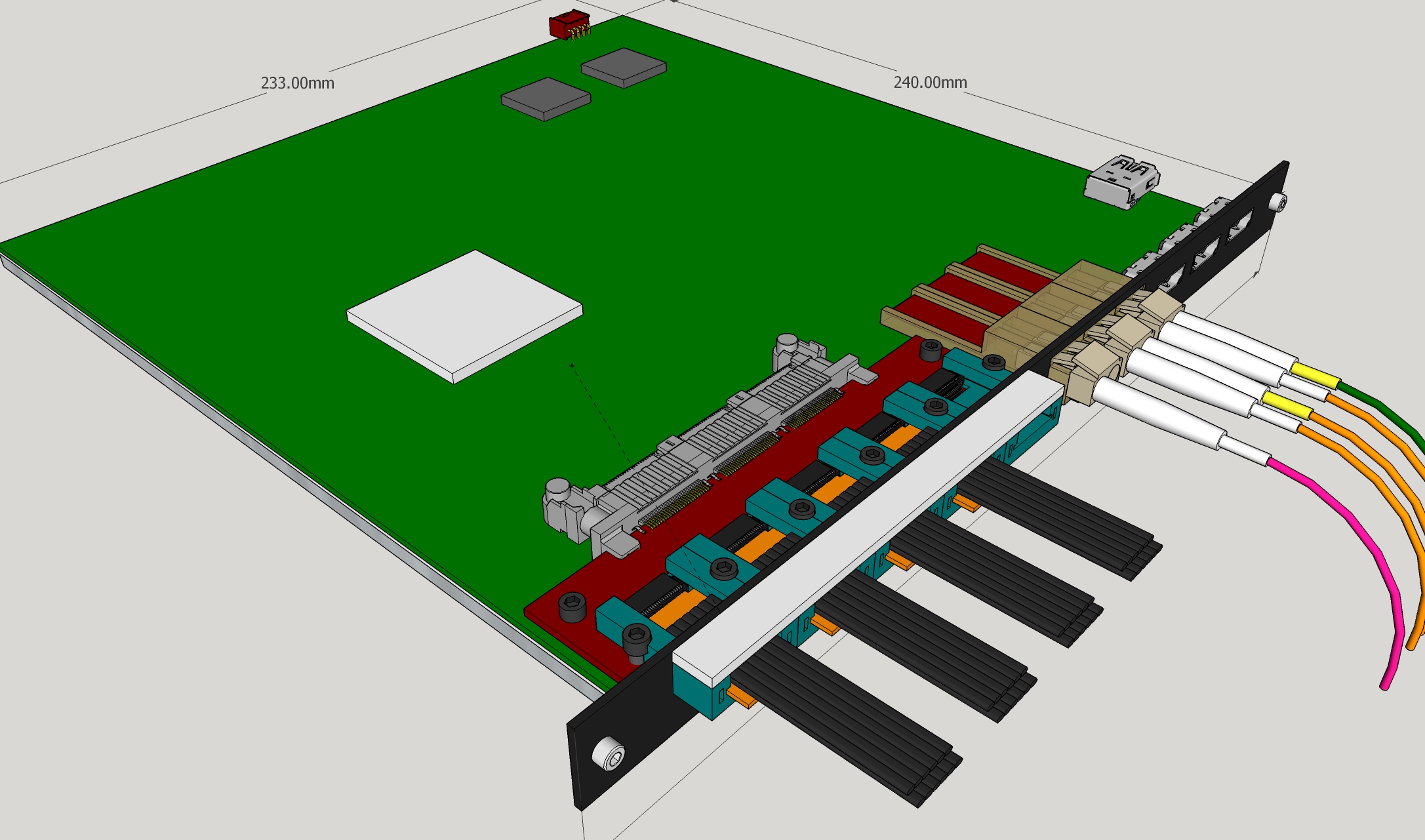 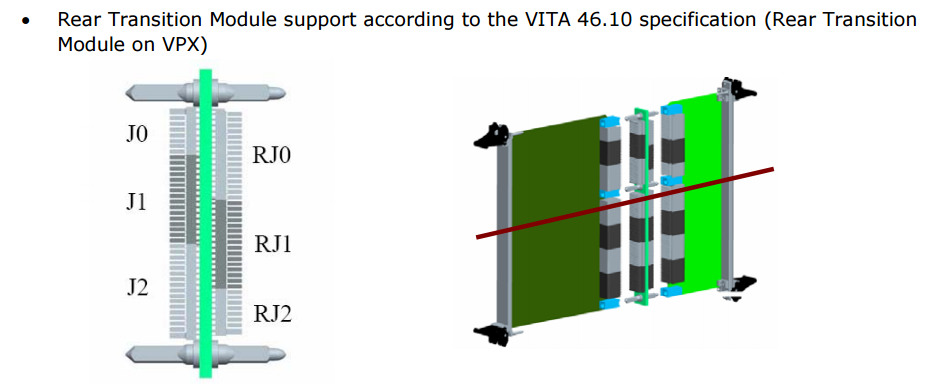 29-11-2016
Alice ITS-upgrade WP10
9
PU interface
Do we interface with PU in the first place? => Yes
If so, is differential I2C and 17*SE oke? => Yes *2
Also CAN interface required? => Yes




Unlike presented before TI C2000 not rad tolerant
29-11-2016
Alice ITS-upgrade WP10
10
RU crate & coldplate
RU crates
	Does RU share coldplate? =>No
	If so with PU
Other RU module
If so, is rotation symmetry required?
combination
	Do we use a backplane for
Power distribution => Maybe
PU status/control => Maybe
Support for rear transistion modules => No
29-11-2016
Alice ITS-upgrade WP10
11
Powering and regulators
How are RU powered?
Which voltage (12V)? => Likely
Power comes from the back? => Maybe
What connector? => TBD
Backplane or induvidial cables? => TBD
How it is grouped/segmented? => TBD

Do TI DC/DC regulators from RUv0 operate in 0,5T?
=> Initial tests seems promising!!
29-11-2016
Alice ITS-upgrade WP10
12
USB interface
Place FX3 on RUv1 board or on a daughterboard? => TBD
29-11-2016
Alice ITS-upgrade WP10
13
JTAG on front panel
Do we want a JTAG connector on the front pannel? 
   =>if possible, otherwise elso on the board
29-11-2016
Alice ITS-upgrade WP10
14
US(+) power on current
US: XCKU85/115 have 
very high power on current 
not in 1156 pin package
UCKU095 relative expensive => 
Use XCKU60FFVA1156 (smallest divice with 28 SERDES)
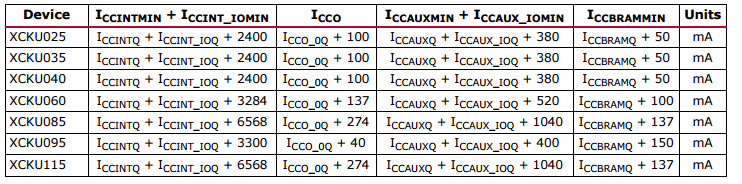 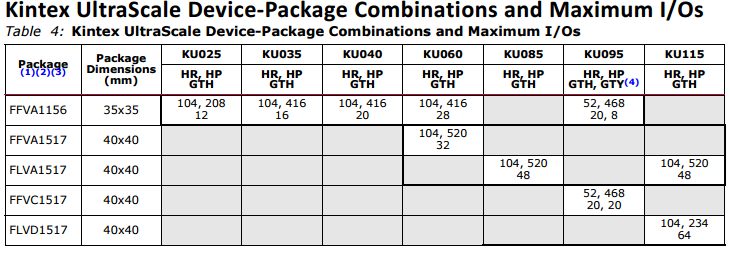 29-11-2016
Alice ITS-upgrade WP10
15
ProAsic3 options
Estimated minimum number of IOs for FLASH device
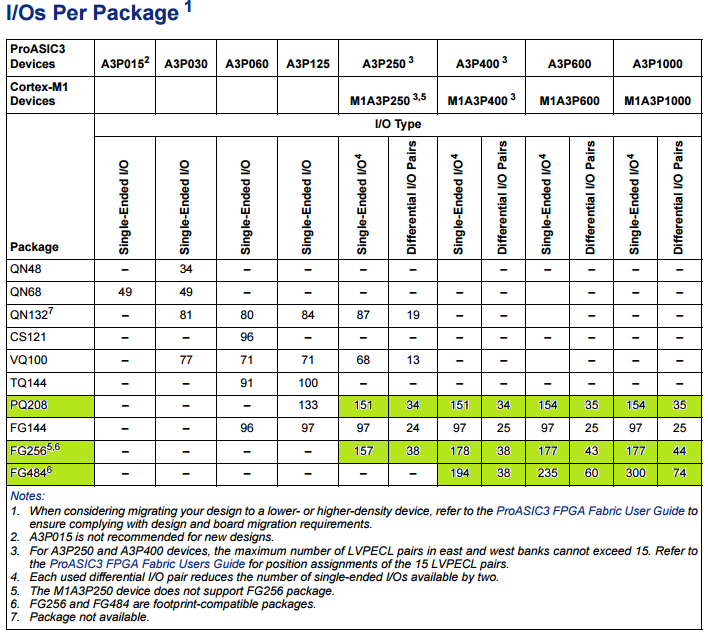 29-11-2016
Alice ITS-upgrade WP10
16
New developments
RU must accomodate DCS CAN slave to control PowerBoard:
TI controler 
FPGA CAN controler with external transceiver chip
Commercial CAN (fabric) IP available for e.g. PA3.
SF2 has integrated CAN pheripheral (SECDED in buffers)

Preliminary: Latest radiation test indicate PA3 as sensitive as SF2
Replacing PA3 with SF2 provides following advantages:
More modern device, better support and availability
Lower power consumption
True native LVDS support (no external resistors needed)
Integrated CAN pheripheral
29-11-2016
Alice ITS-upgrade WP10
17
US(+) IO sufficient?
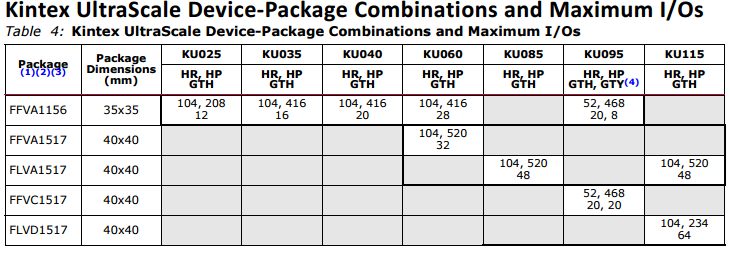 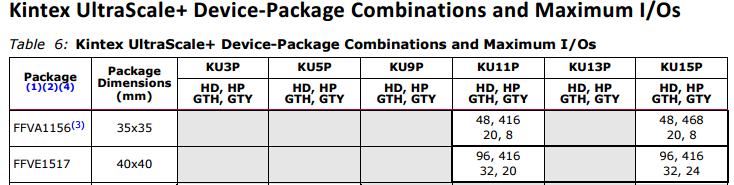 29-11-2016
Alice ITS-upgrade WP10
18
RUv1 IO
29-11-2016
Alice ITS-upgrade WP10
19
US(+) IO for RUv1
Speed (Mbps) values are for SDR. Some double when used in DDR
BLVDS_25 requires 3 termination resistors
HP for High speed signals
No diff out on HD (=> HR)
29-11-2016
Alice ITS-upgrade WP10
20
US(+) IO sufficient? => oke
at least 350 IO with 200 HP IOs => Oke US (>KU035) & US+
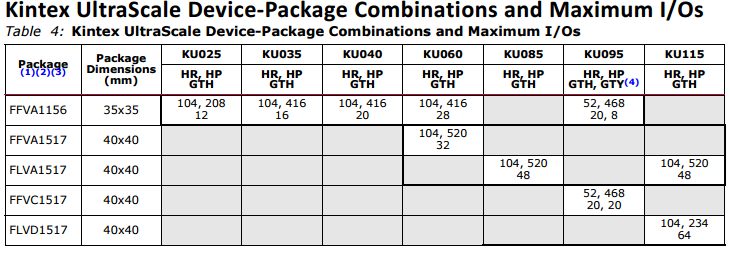 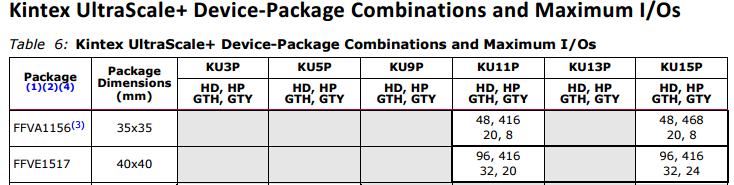 29-11-2016
Alice ITS-upgrade WP10
21
JTAG configuration levels
With VJTAG=1,5V, problem arises with FX3 I2C
With VJTAG=1,8V, GBTx cannot be included in the JTAG chain
Making VJTAG>1,8V also excludes the US+ connected directly
29-11-2016
Alice ITS-upgrade WP10
22
RU PS rails
29-11-2016
Alice ITS-upgrade WP10
23
PS rail and currents
29-11-2016
Alice ITS-upgrade WP10
24
Optional Regulators
How large is magnetic field at RU? => 0,5 Tesla

Is/will LMZ31710 tested for radiation? => not yet
29-11-2016
Alice ITS-upgrade WP10
25
RUv1 PS regulators
29-11-2016
Alice ITS-upgrade WP10
26